USUARIO
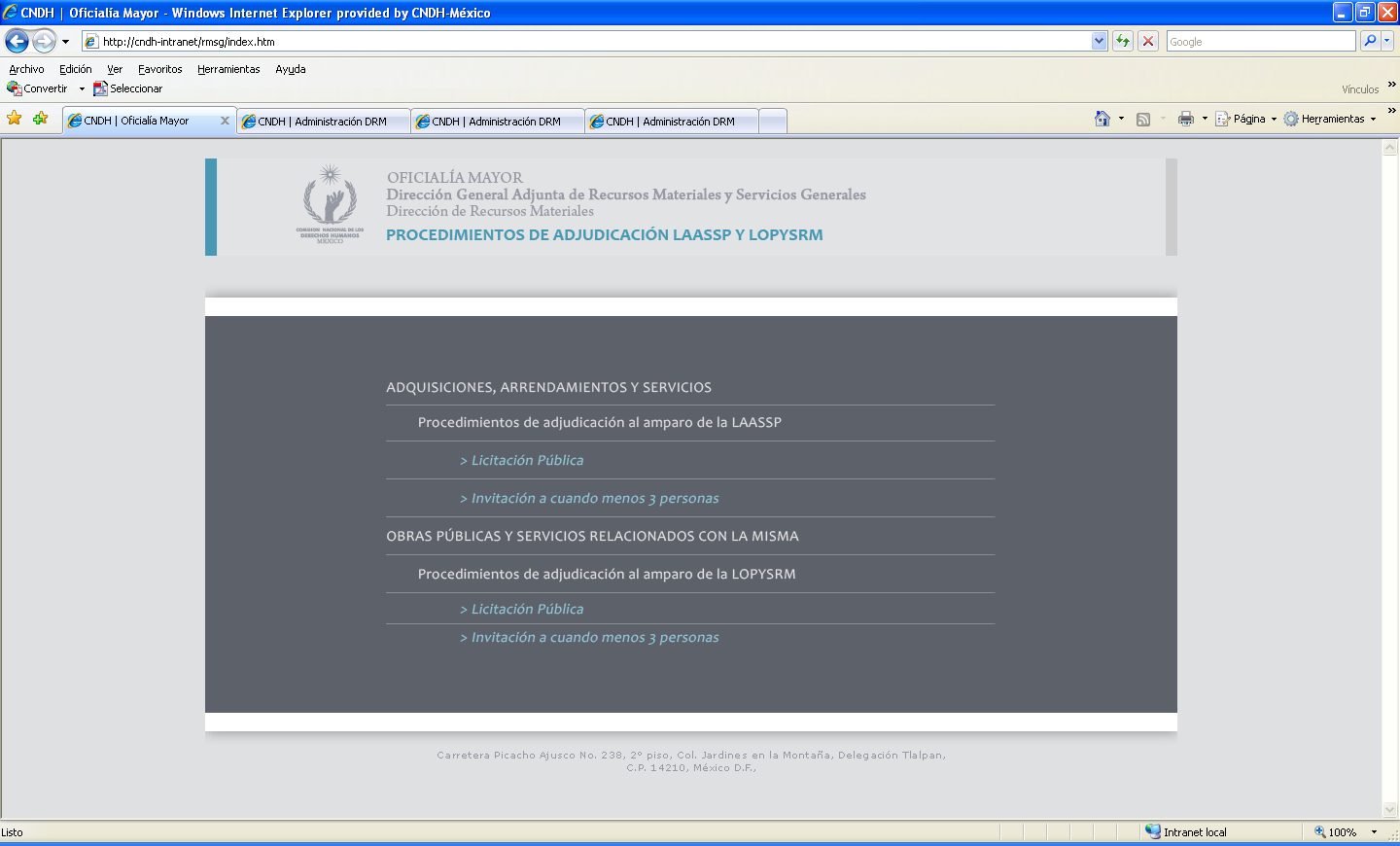 USUARIO
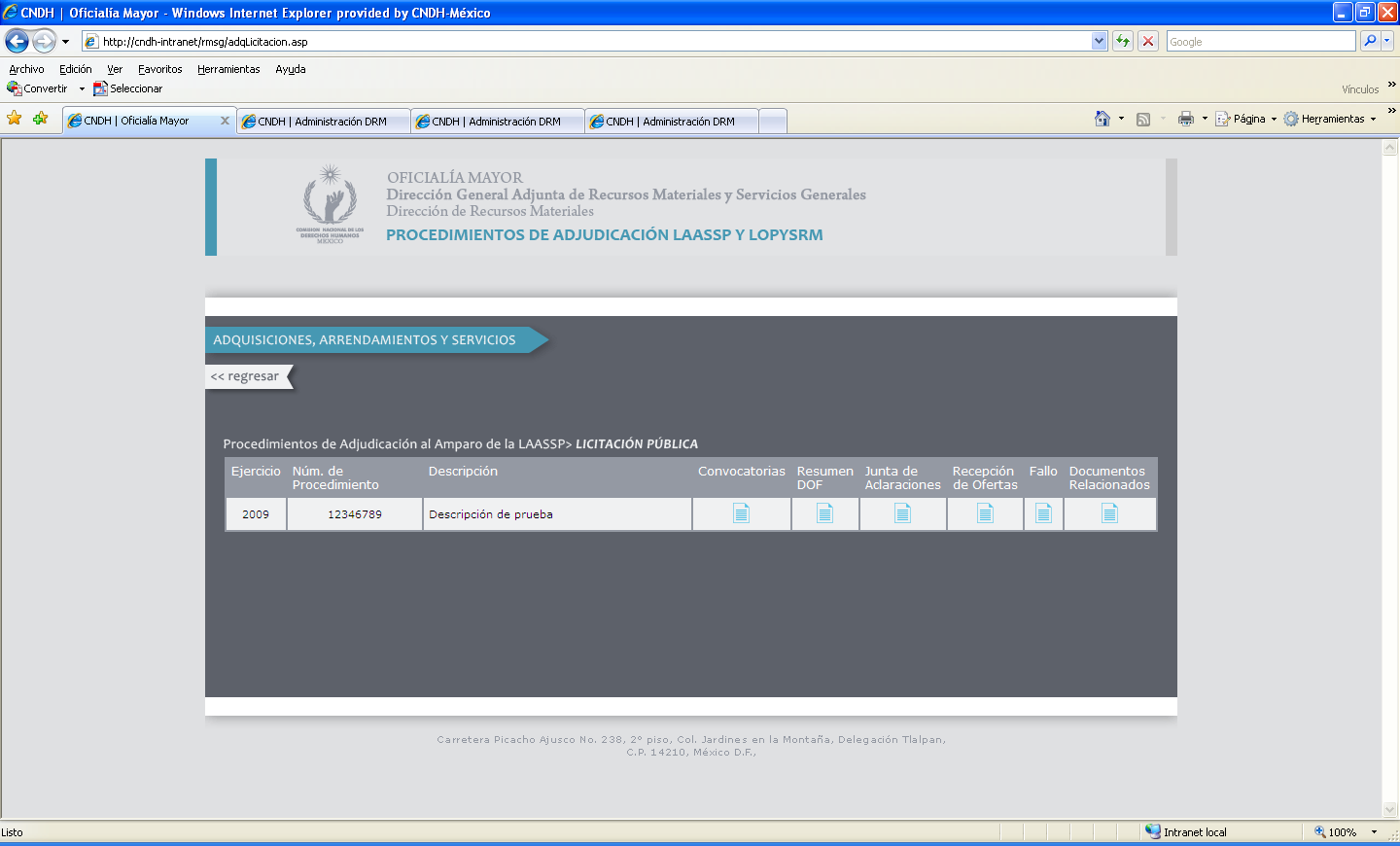 USUARIO
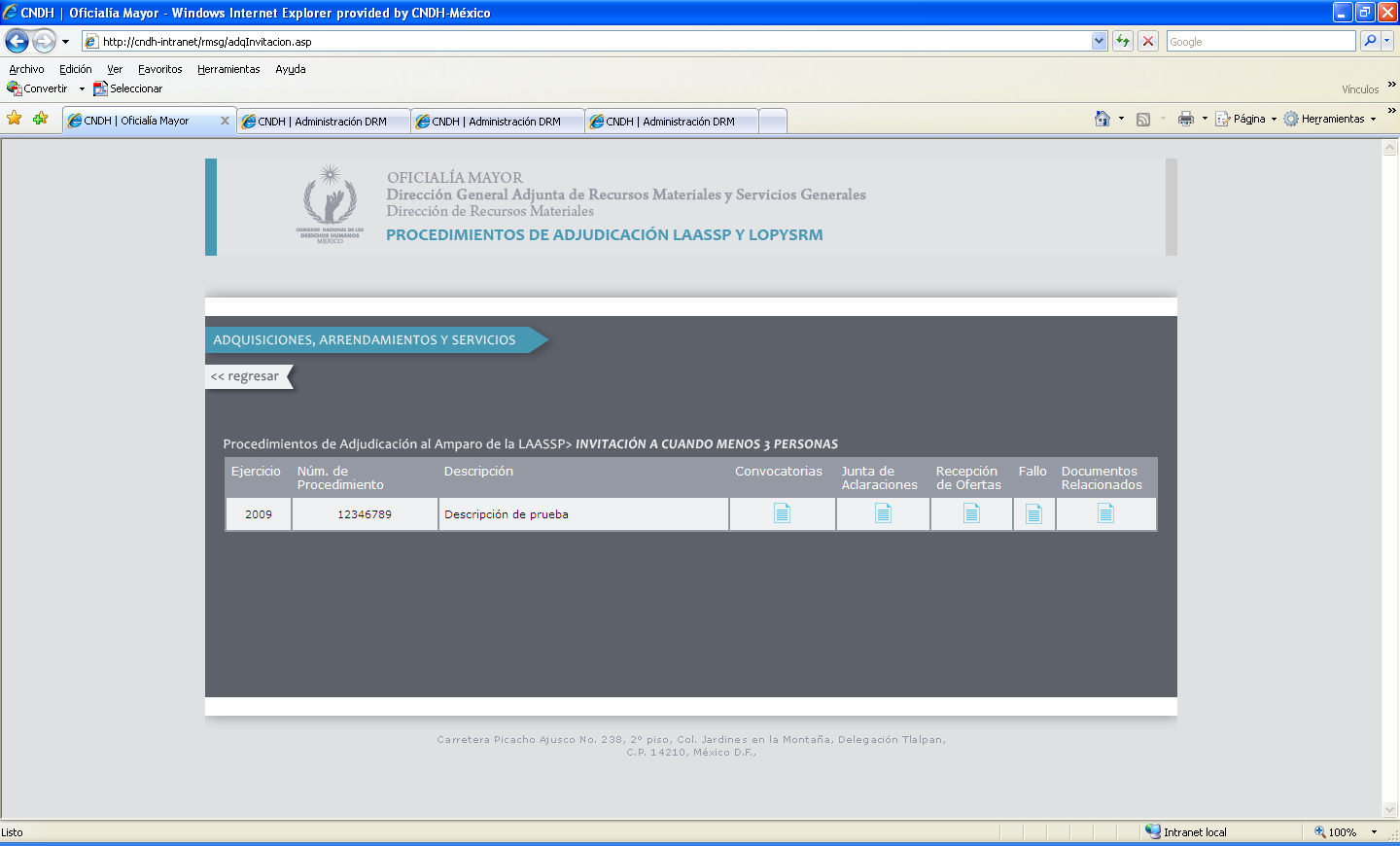 USUARIO
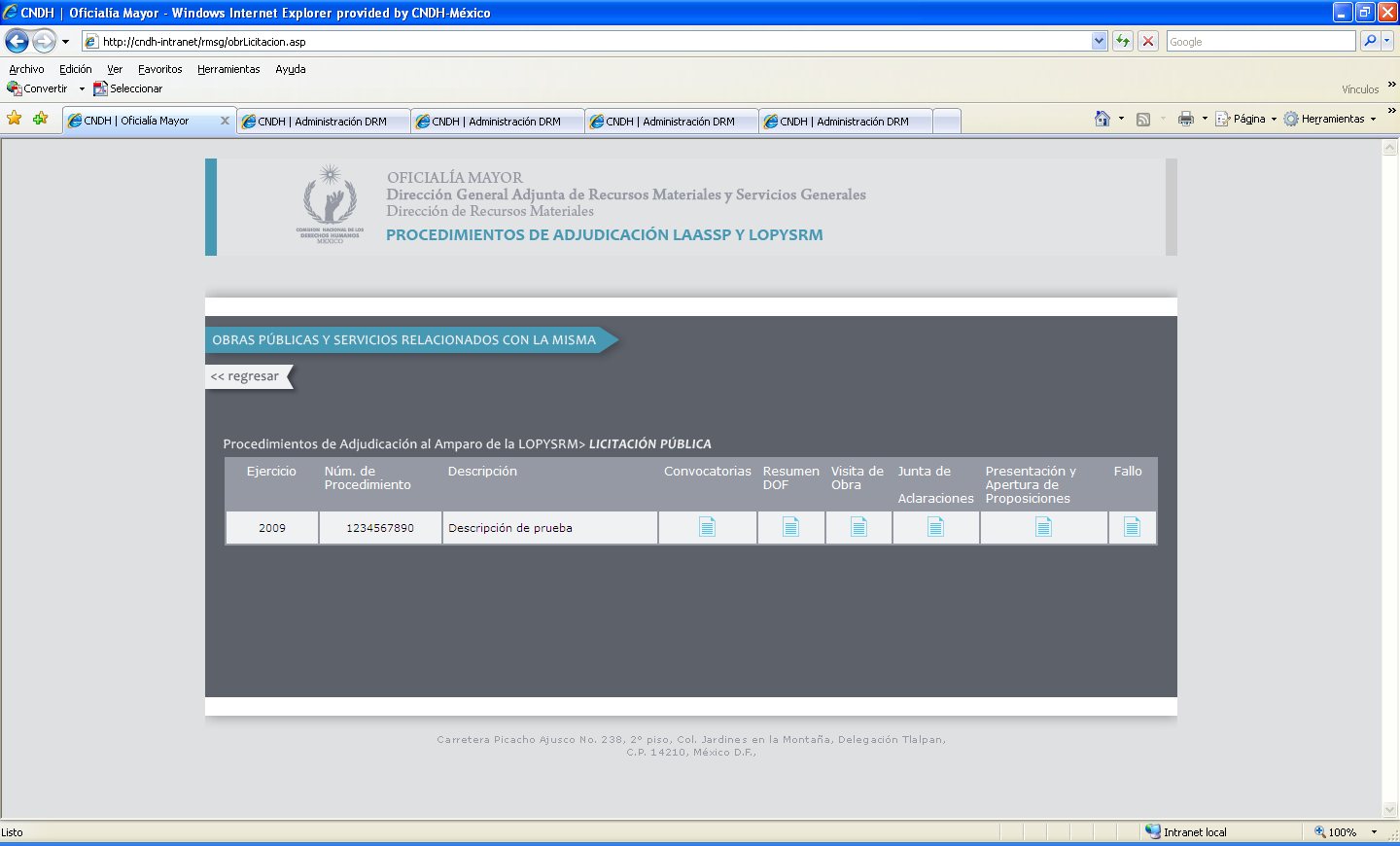 USUARIO
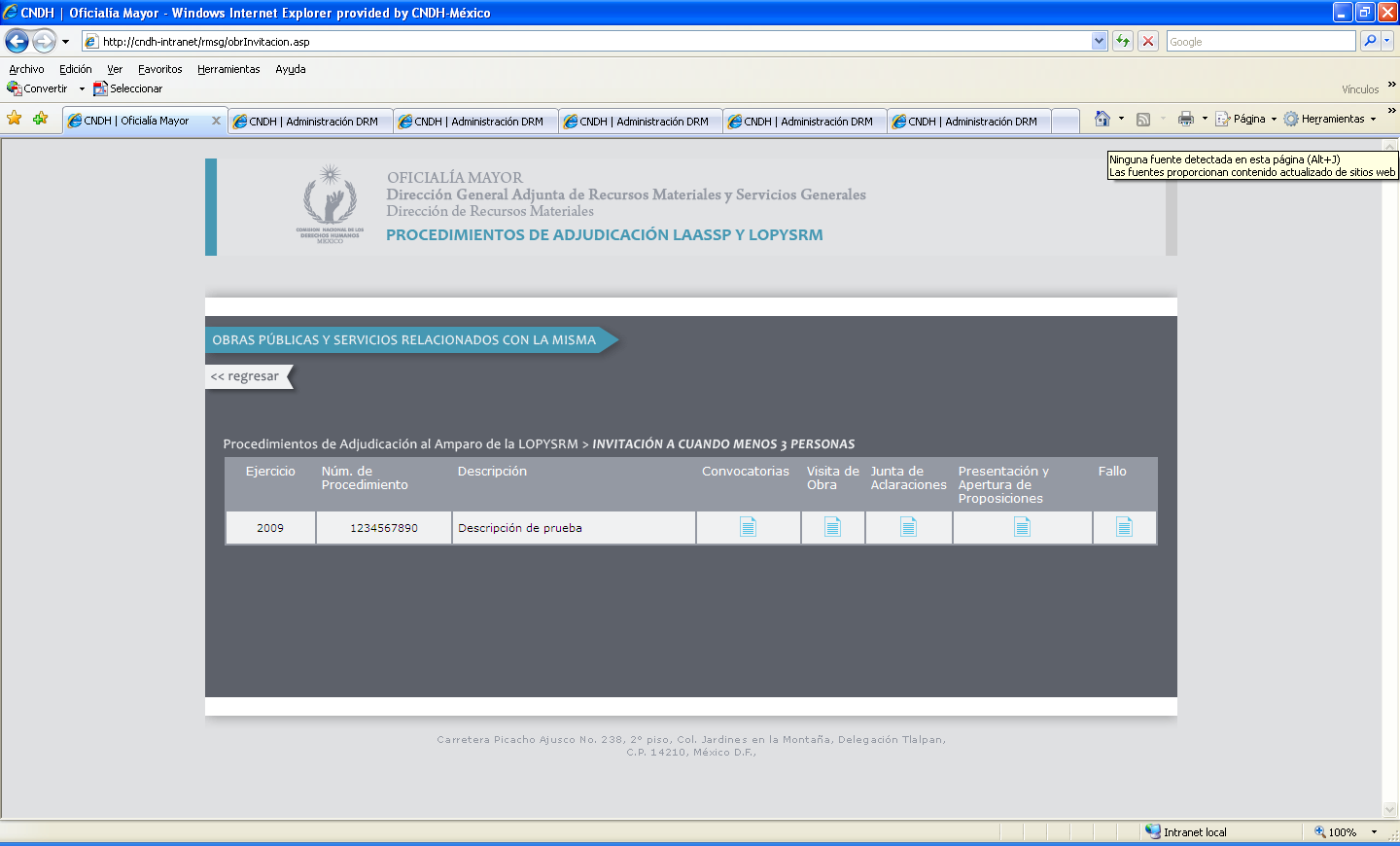 ADMINISTRACIÓN
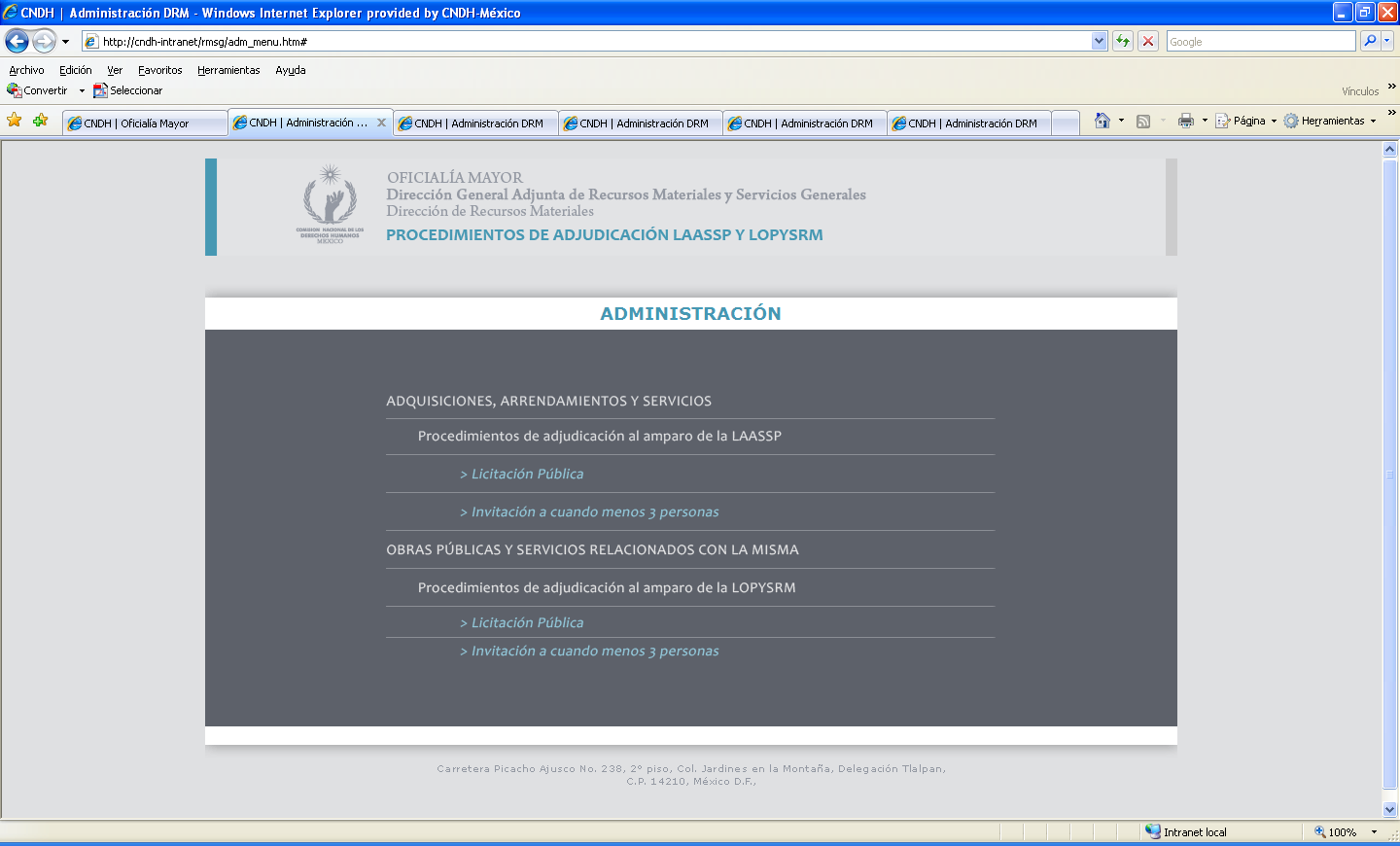 ADMINISTRACIÓN
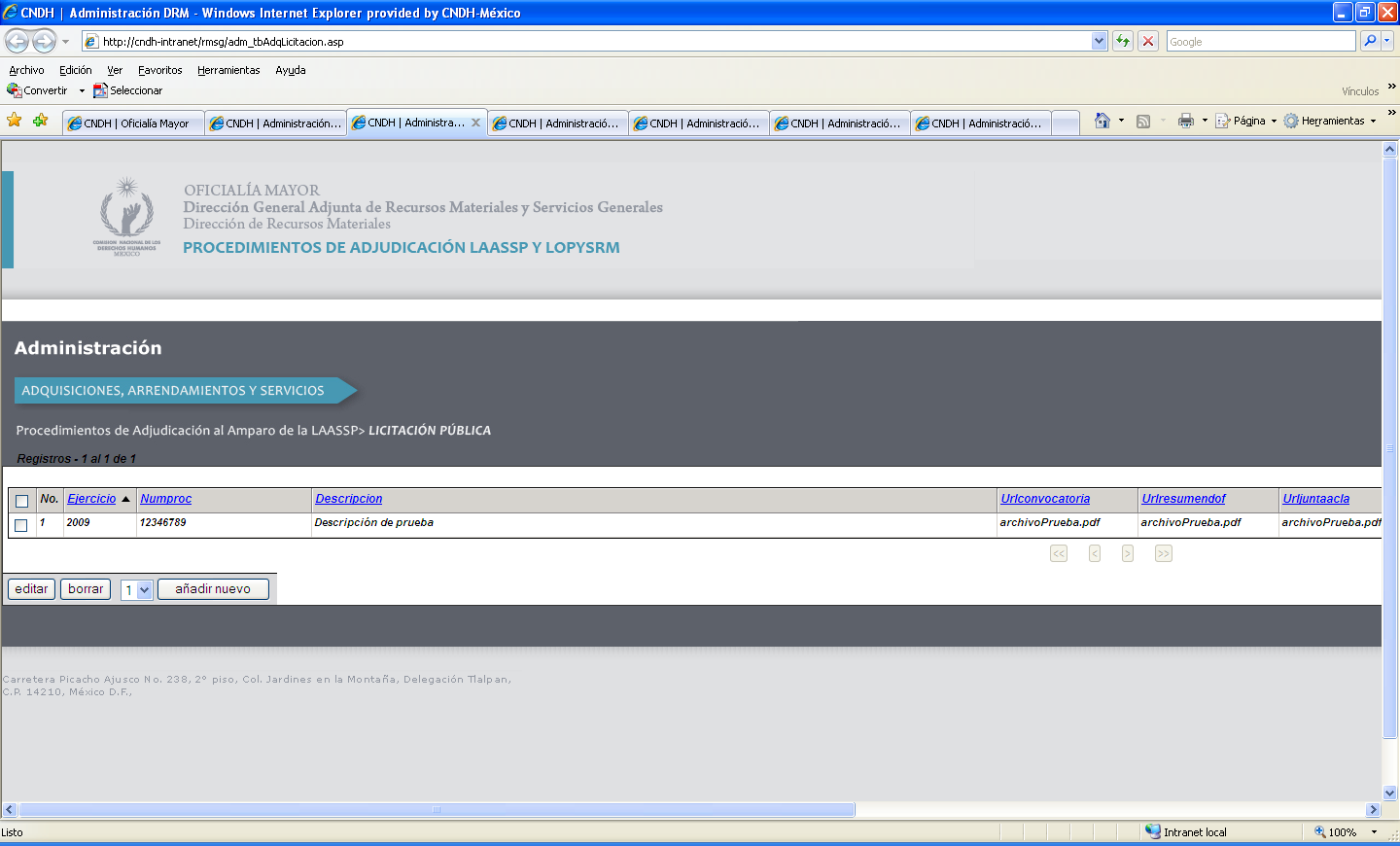 ADMINISTRACIÓN
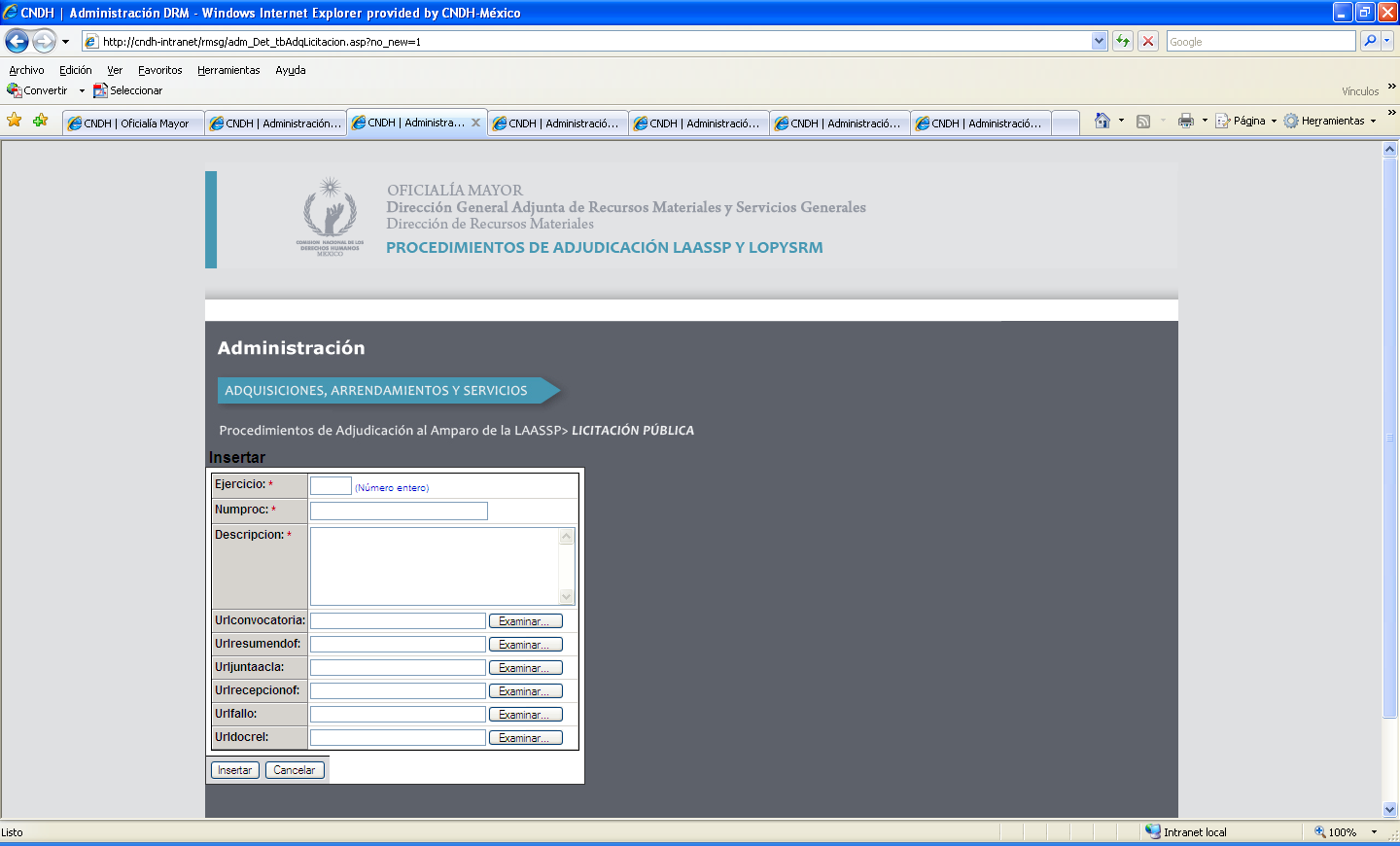 ADMINISTRACIÓN
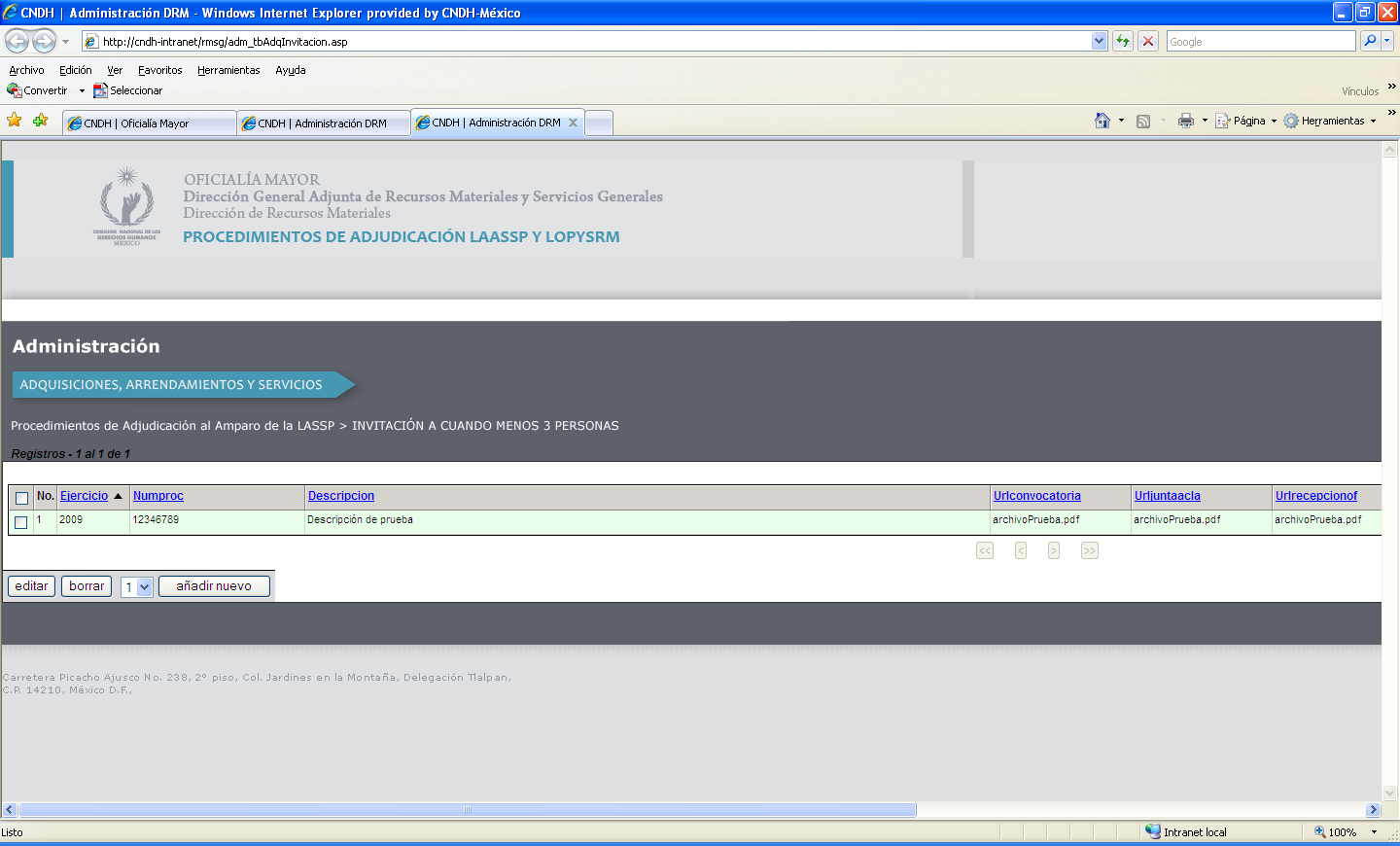 ADMINISTRACIÓN
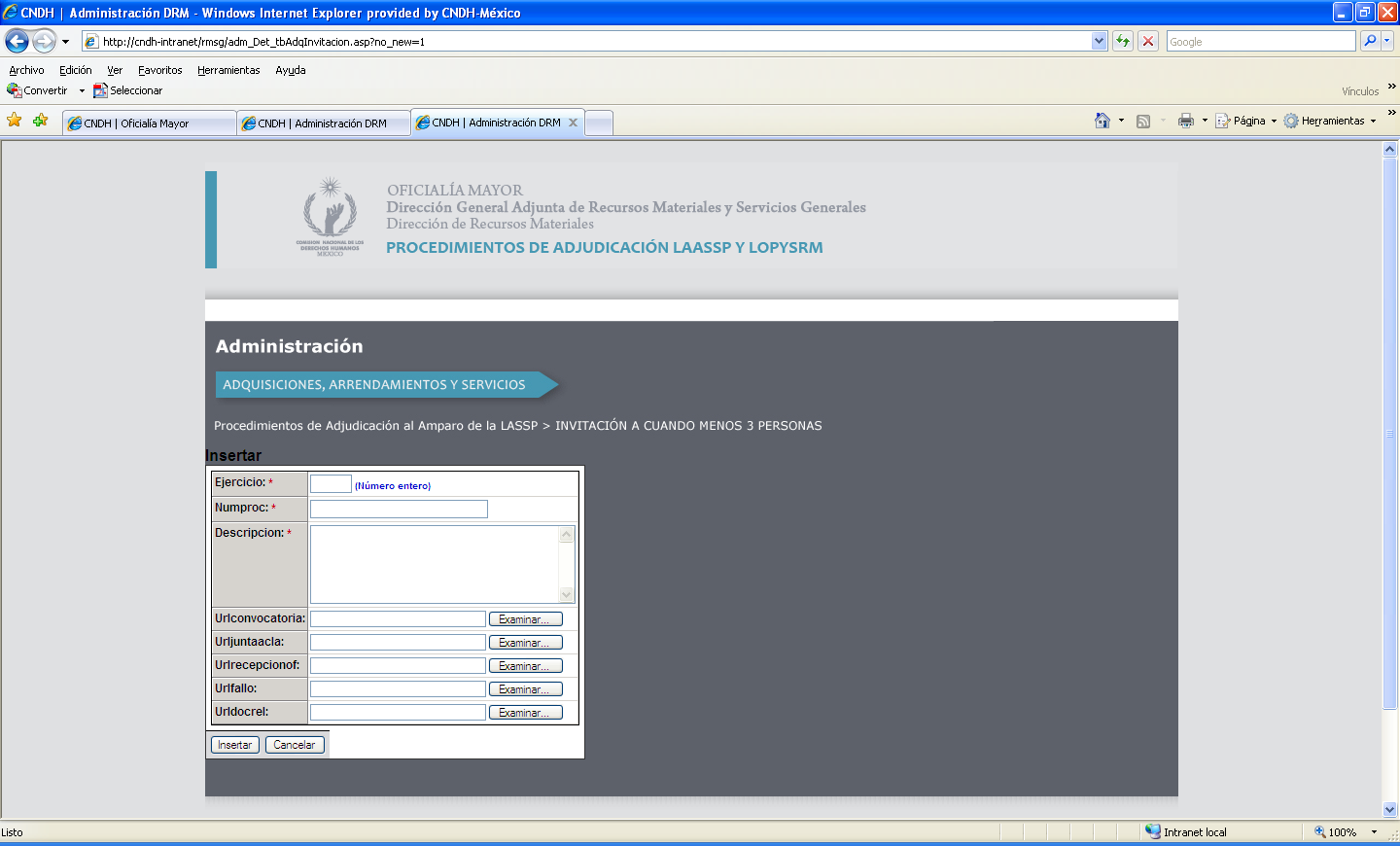 ADMINISTRACIÓN
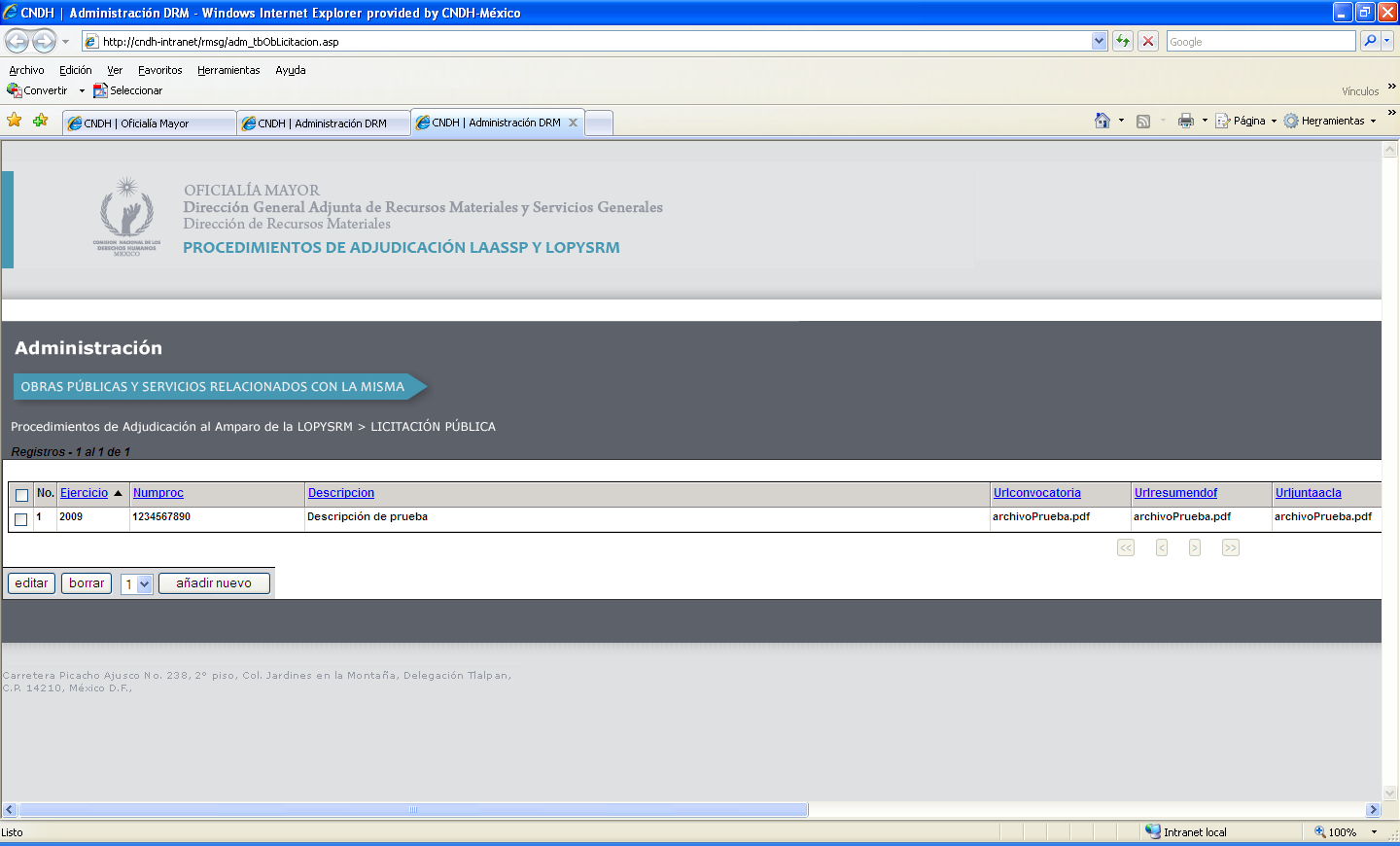 ADMINISTRACIÓN
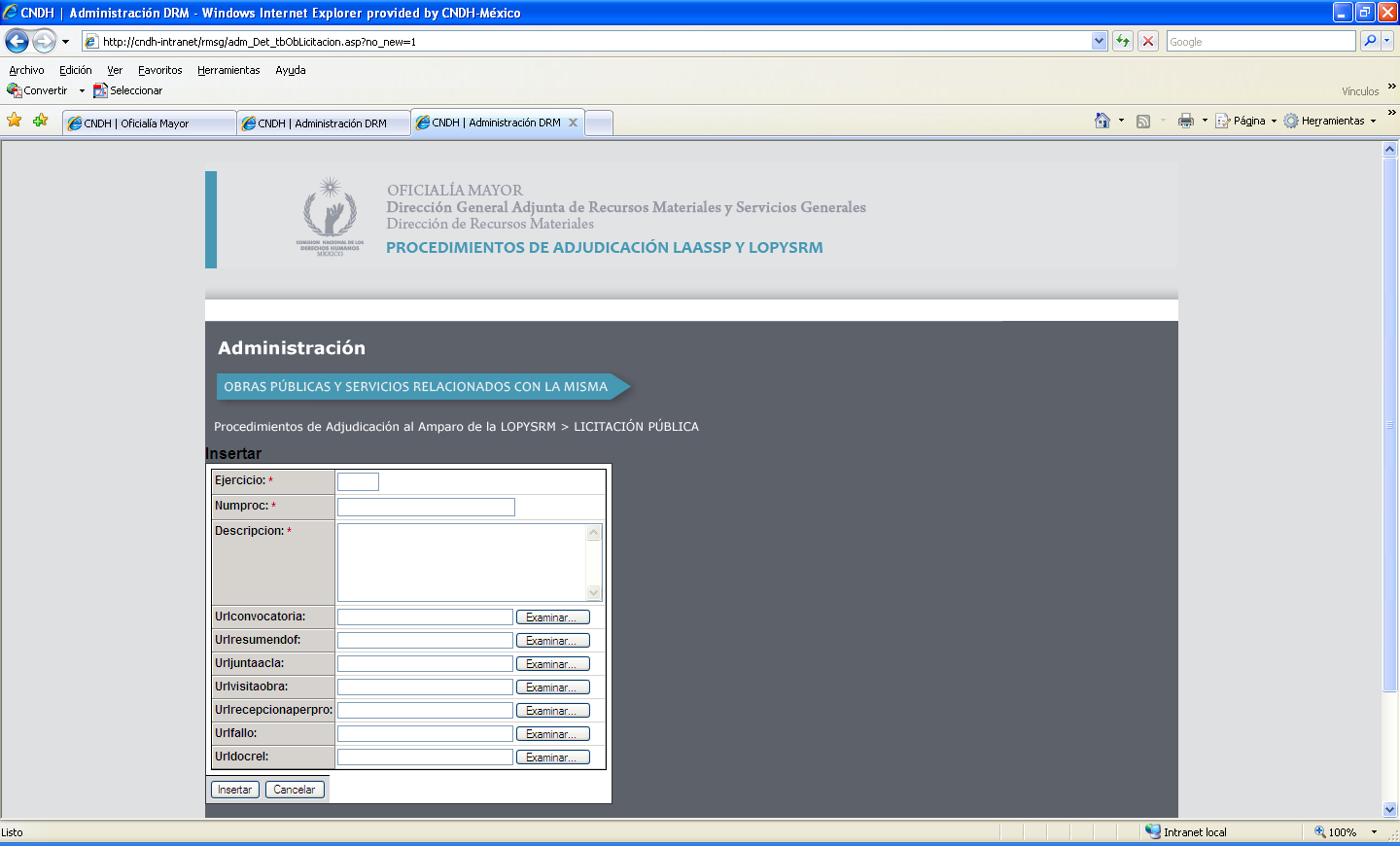 ADMINISTRACIÓN
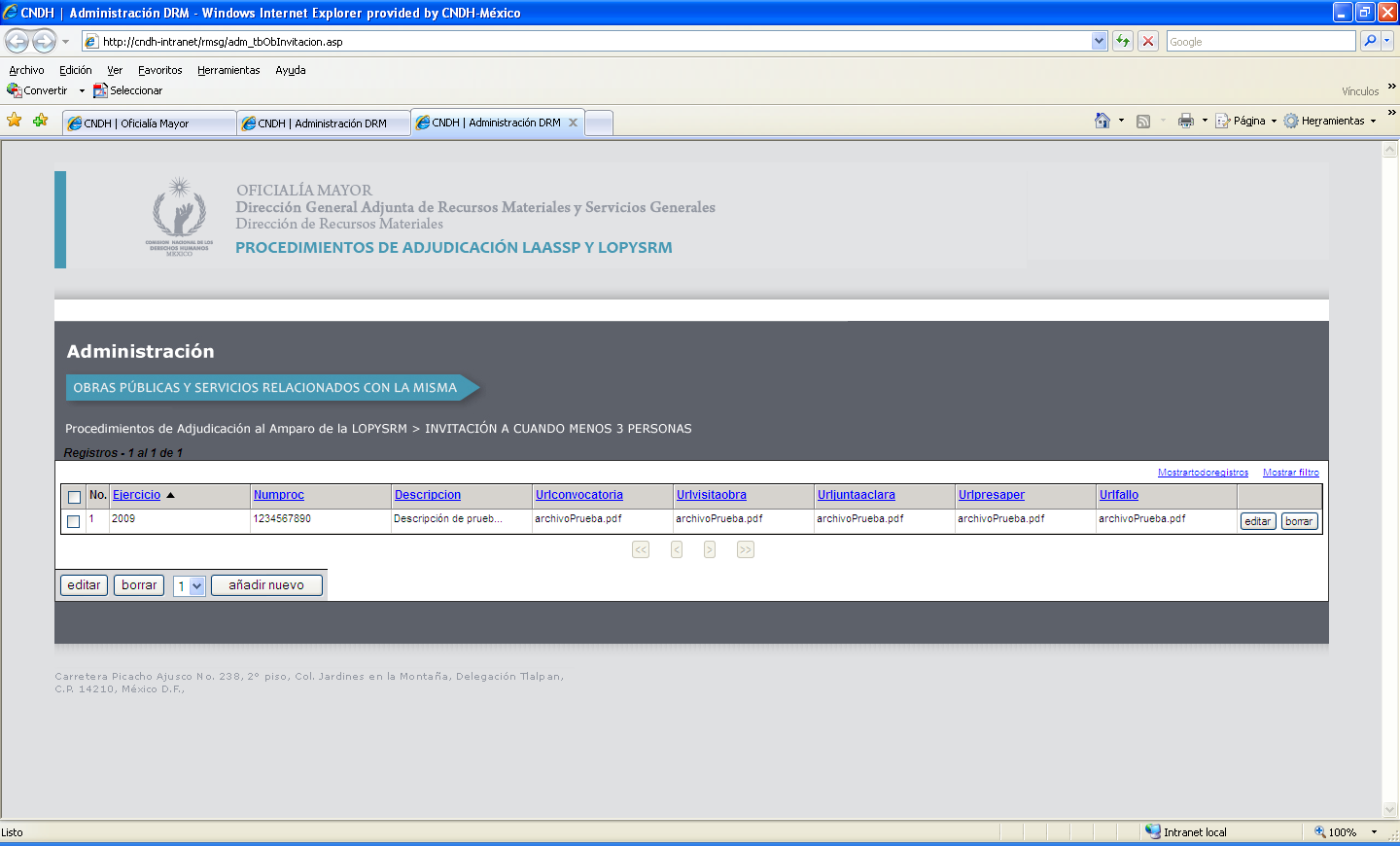 ADMINISTRACIÓN
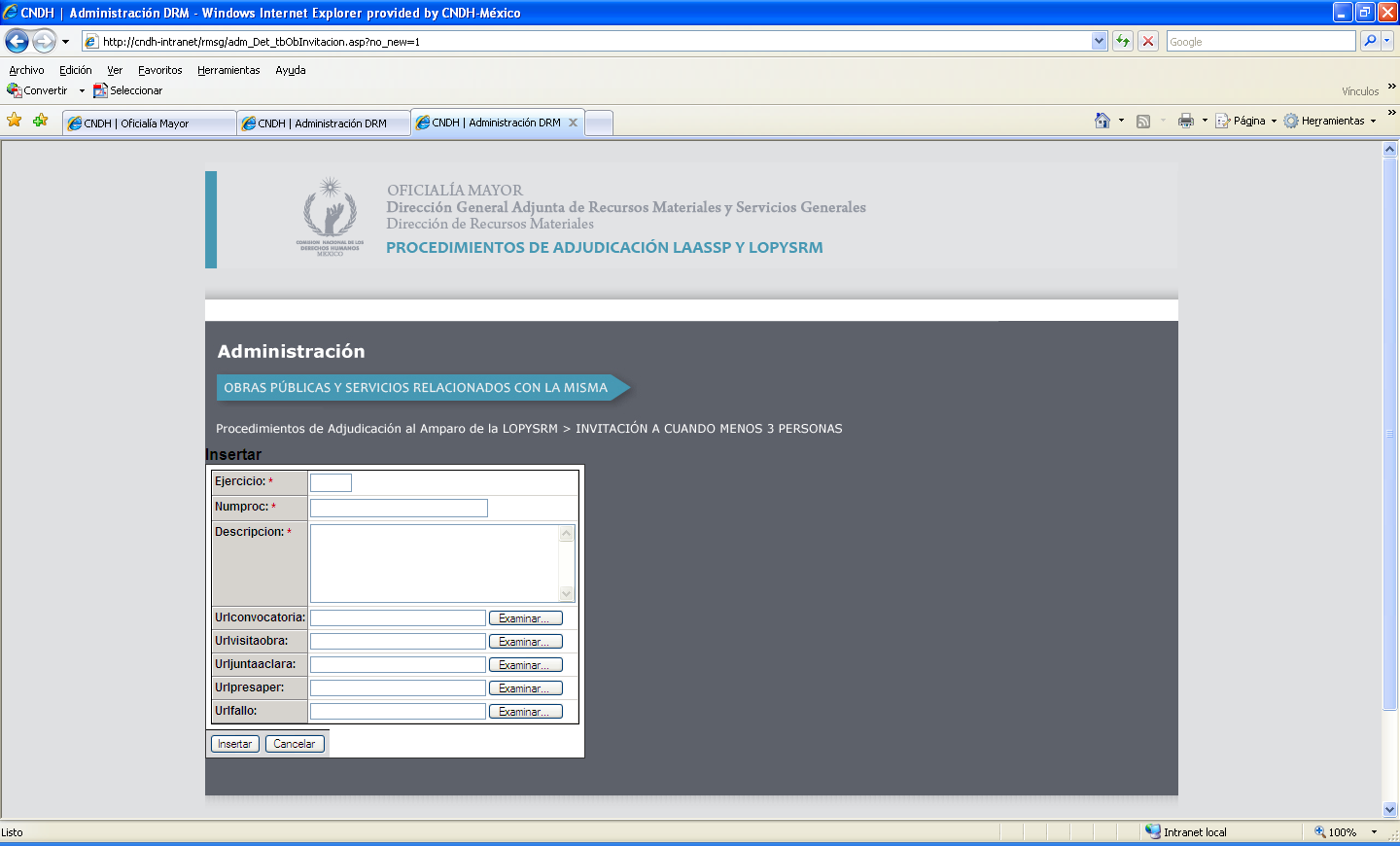